Attendance and neurodivergent students: tips for an inclusive school culture
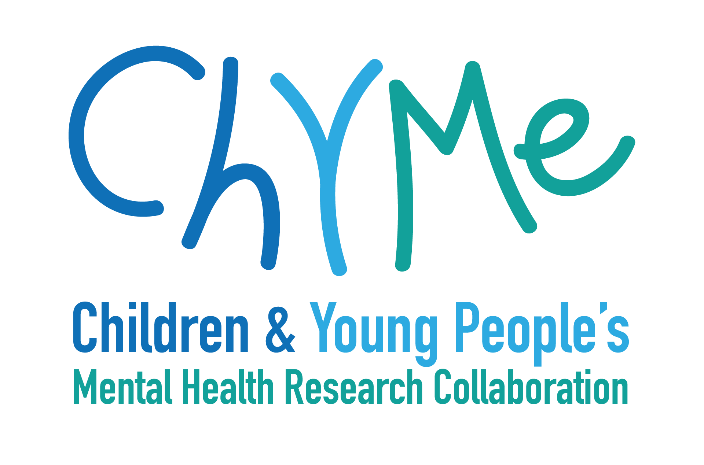 Abby Russell
Senior Lecturer in Child and Adolescent Mental Health
University of Exeter Medical School
a.e.russell@exeter.ac.uk @DrAbbyRussell
Background
Teaching assistant		Support work		Psychology and Biology		Research- child and adolescent mental health and neurodevelopment
Today
What is neurodiversity, and who is neurodivergent?
Common challenges for school attendance
Tips and suggestions based in research evidence
Points to consider for your setting/students
Neurodiversity and neurodivergence
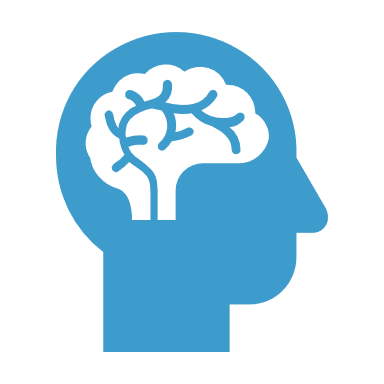 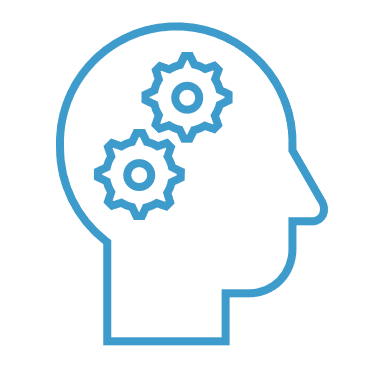 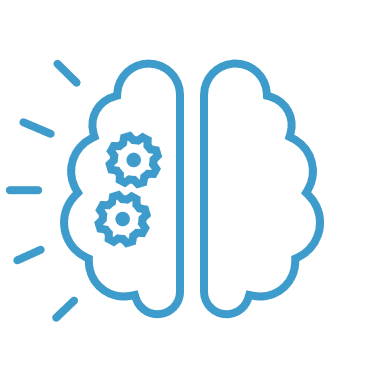 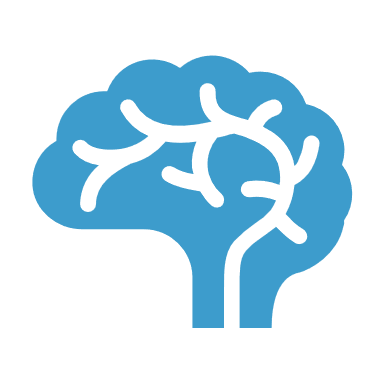 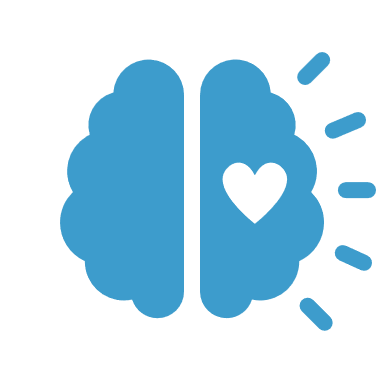 Medical term: neurodevelopmental disorder
Social advocacy: neurodiversity and neurodivergent
Key takeaway: brain works differently to the majority of children the same age, may involve strengths and weaknesses. These will change over time as children develop
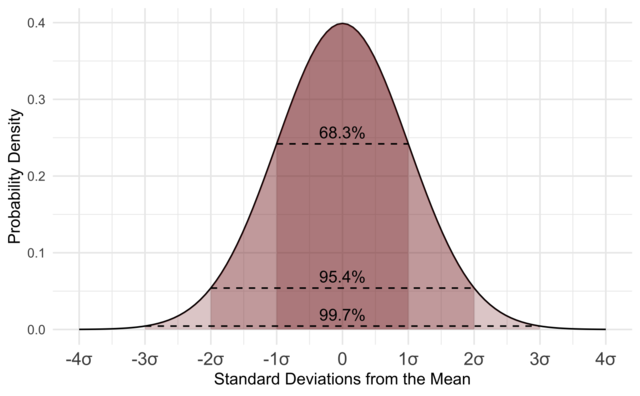 No right or wrong way to use terms/labels if you are a person with lived experience. Use the terms people use to refer to themselves or ask them what they prefer
[Speaker Notes: Increasingly used social advocacy term to refer to those who meet diagnostic criteria for a neurodevelopmental disorder
Neurodevelopmental disorders are a section of mental health diagnoses in our international psychiatric systems (DSM-5, ICD-11)
Originally defined under a deficit-focussed model – what is going wrong with children’s development compared to ‘typically developing’ children
But increasingly we are recognising as a society that these differences in brain development are normal, naturally occurring, and can have benefits for individuals and societies- not just weaknesses
Neurodiversity is therefore what everyone’s brains are like- the whole spectrum of brain differences. Neurodivergence are those who are not neurotypical- at either end of the spectrum (but mostly used to refer to those with what we call in medical terms neurodevelopmental disorders)


Diagnostic labels like I am about to use are categories that describe groups of individuals with similar profiles of traits or symptoms, usually based on a core set of 3 or 4 traits- e.g. ADHD is problems with attention, impulsivity and hyperactivity
But, there is still huge variety within one label- there are 18 possible symptoms of ADHD and therefore thousands of potential combinations a child might have, and still meet the same diagnostic criteria
In school and education settings, these labels can be helpful for understanding what a child might struggle with, and to argue for additional resource e.g. for a teaching assistant to support a child 1:1
At home and for the child, they can provide a sense of identity, an explanation for why the child is ‘different’ and remove a sense of blame or the child’s differences being due to something their parent/carer has done wrong
Diagnosis is made based on symptoms being present across settings, and crucially, these symptoms being impairing]
Understanding neurodivergence
“Neurodivergent”
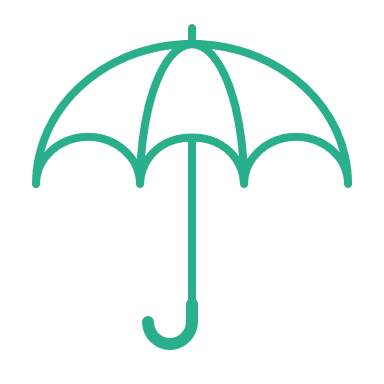 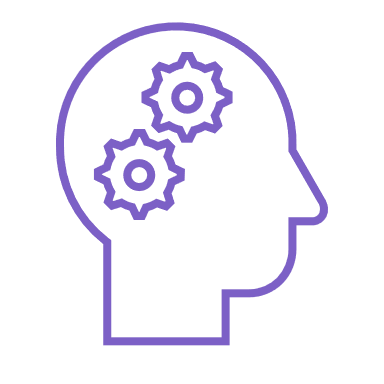 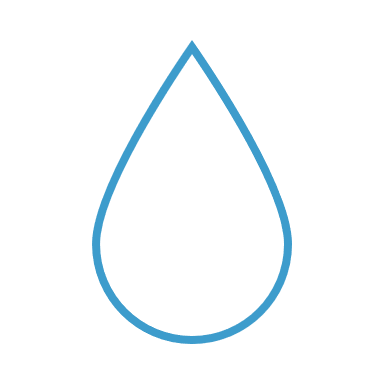 Areas of struggle
Brain differences
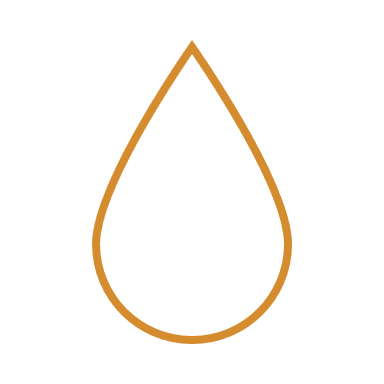 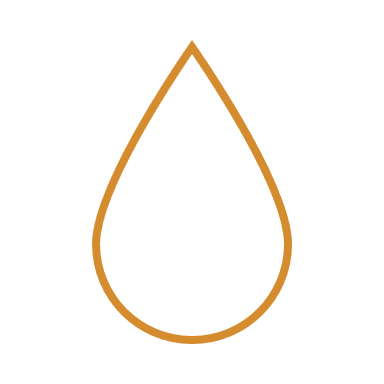 Thicker or thinner areas of grey and white matter
Over- or under-activation of different parts of the brain
Differences in the way that parts of the brain communicate with each other (especially in the frontal lobe)
Delayed overall brain development
Neurotransmitter (chemical messenger) differences
Strengths
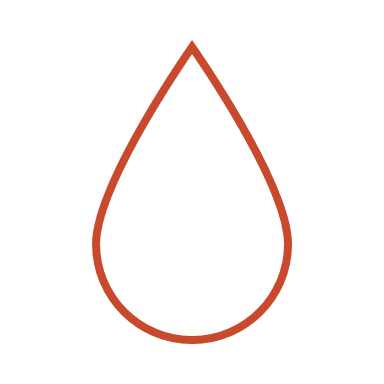 Labels
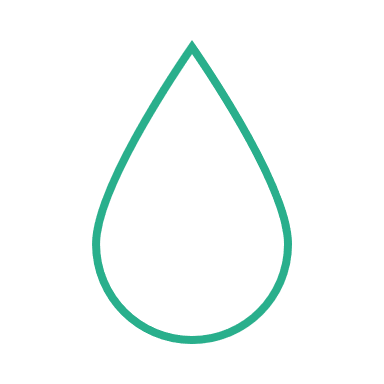 Differences in how you experience the world around you
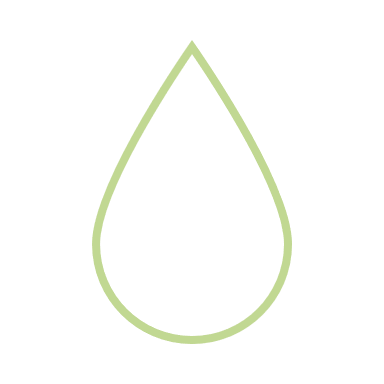 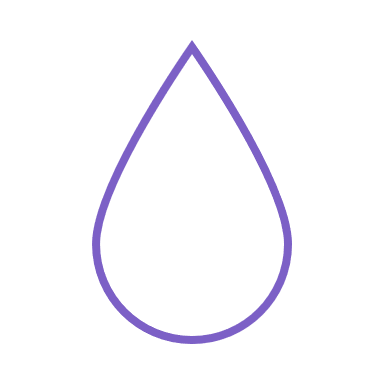 [Speaker Notes: Neurodevelopmental disorders reflect differences in underlying brain development, that’s why they start during early childhood when your brain is rapidly developing
Some may only become evident later, if a child is good at ‘fitting in’ (e.g. because they are quiet and compliant) or ‘masking’ (e.g. they suppress their tics or frustrations at school and let these out in the evening at home) but the core factors will usually have been present since early childhood, just not recognised
Research evidence shows that brain differences can include: 
thicker or thinner areas of grey and white matter
over- or under-activation of different parts of the brain
Differences in the way that parts of the brain communicate with each other (especially in the frontal lobe)
Delayed overall brain development
Neurotransmitter (chemical messenger) differences- poorly understoood	 

These brain differences can be detected on average when studying large groups of children, but you cannot necessarily pin down for each individual child what their differences will be
So, for children you are working with who are neurodivergent, you can support them by understanding that their brain works in a slightly different way to others. They may appear:
Immature
Unable to link their actions with consequences (especially in hypothetical situations e.g. what will happen if you do X)
Unable to stop themselves doing something before thinking it through
Not able to see another person’s perspective
Older or younger than their chronological age in terms of interests and friendships
Over or under-sensitive to different sensory experiences (more on this later)]
Overlap
Physical health
Neurodivergence
Home life, early experiences
“Primary need”
Mental health
[Speaker Notes: Neurodevelopmental differences overlap a lot with each other, and with other mental health and physical health problems
So although diagnostic systems might give one or two main labels, a child with ADHD may also have features of autism, have asthma and IBS (for example). Older kids/adolescents are more at risk of self-harm and risky behaviour, as well as identifying with other minoritized groups who are at higher risk of MHPs e.g. as a gender or sexual minority (increased risk of mental health problems in these groups)
Complexity is normal for neurodivergent people, so you want to understand the individual student(s) you are working with, rather than making assumptions based on their labels
Trauma, attachment or neurodevelopmental difference? Does it matter? Understand the child’s strengths, challenges and communications rather than attributing to ‘cause’]
Diagnoses and labels
Autism spectrum conditions/disorders (ASC/D)
“Being autistic”
Specific learning difficulty: reading, writing, numbers
Intellectual or learning disability
Tic disorders
Developmental coordination and movement disorders
Attention deficit/hyperactivity disorder (ADHD)
Speech, language and communication problems
Neurodivergence and Special Educational Needs
Intellectual disability
Speech, language and communication
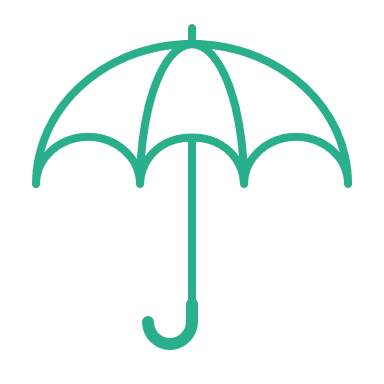 ADHD
Tics
Autism
“Neurodivergent”
Difficulties interpreting words and numbers
70% of children with Special Educational Needs and Disabilities (SEND) have a “primary need” relating to neurodevelopment and neurodivergence

The majority of young people who are neurodivergent are recognised by their school as having SEND

In 2019-20, 12.1% of all UK pupils had “SEND support”, 3.3% had an EHCP. 10% of those with SEND are educated in special schools
Movement and coordination difficulties
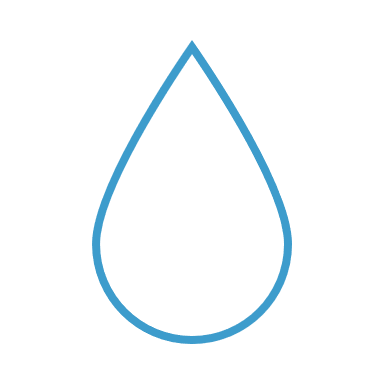 Areas of struggle
Brain differences
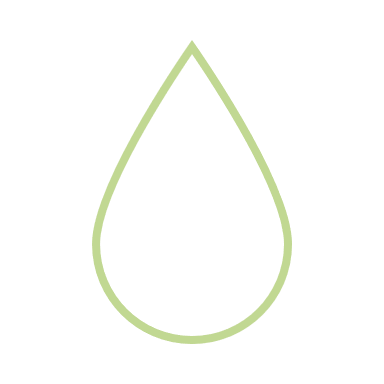 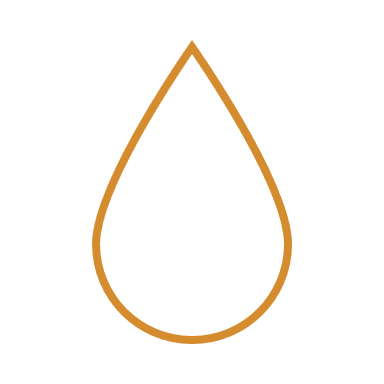 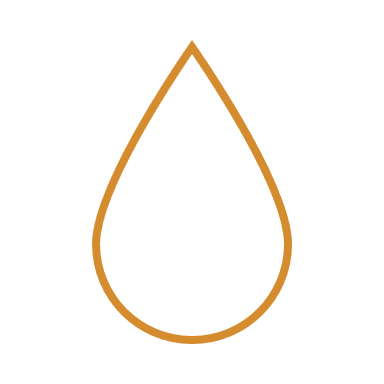 Strengths
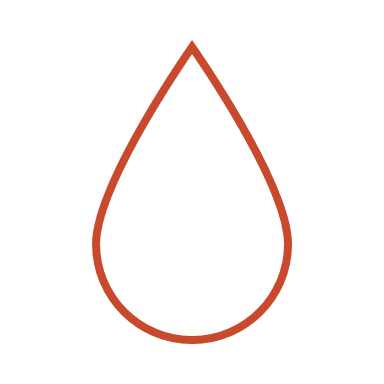 Labels
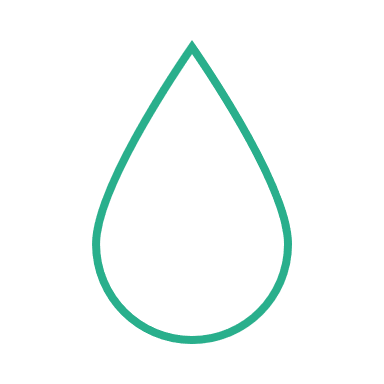 Sensory differences/ differences in how you experience the world around you
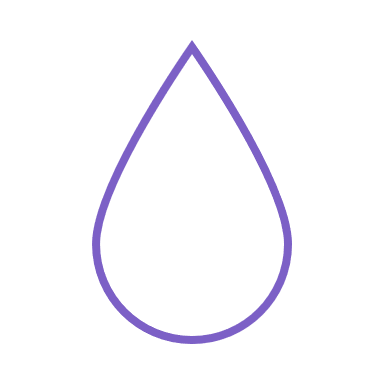 Neurodevelopmental diagnoses and school absence
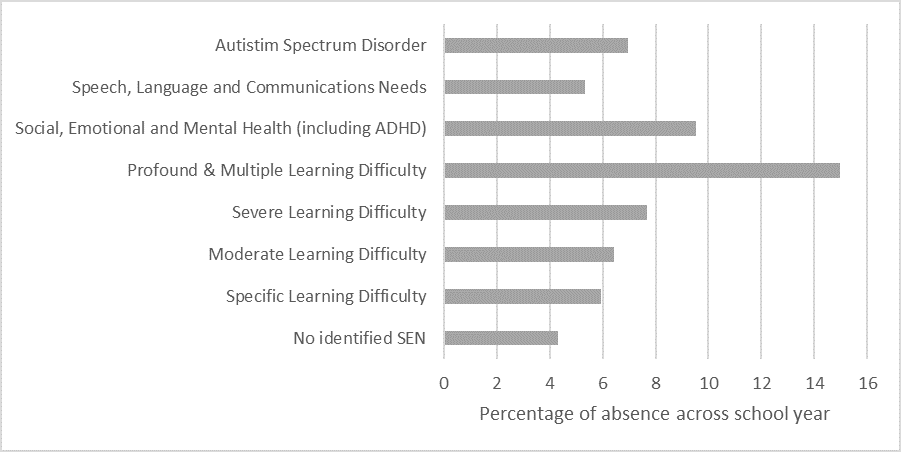 Those with moderate and severe learning difficulties tend to have higher rates of absence when they also have ASD


Those with speech, language and communication needs are more likely to exhibit school refusal
Young people with ND are more likely than other young people to be absent for >20 days per school year (extended absence)
Key factors impacting on attendance for those who are ND (ongoing outside of the school environment)
Sleep
Anxiety and depression
Physical health problems (medication side effects)
Family/home
Change and unpredictability
[Speaker Notes: Co-occurring anxiety, and depression
Anxiety is a major contributor to attendance problems
It can be hard to express concerns verbally for these students, so refusal may indicate underlying anxiety (problem-solve to find out what it centers around!)
Rigid and absolute beliefs can also make this more challenging e.g. Music lesson always means lots of loud noise, so I can’t attend the days we have Music)
Work through different aspects of the school day with the child, asking them to point on a visual rating scale to indicate how they feel about different parts of the day. When you identify a particular area(s) where they are anxious, hone in to unpick exactly what the problem is- is it a sensory experience (noise, texture, smell) or is it to do with expectations or demands (completing academic work, being on time, having all your possessions), or interpersonal interactions (teacher always tells me off, feeling singled out, feeling invisible, being bullied or victimised)
Get to know the child’s strengths and patterns of communications using something like the Know Me activity- how do they behave when they are starting to feel uncomfortable, upset or anxious vs how they behave when calm and happy. Could observe across the school day/week if the above activity is not useful

Sleep
Sleep difficulties are common in ND young people: different sleep cycles where naturally are tired later and awake longer than other young people, sleep disturbances where they wake frequently during the night, shorter sleep duration (less hours asleep) and daytime sleepiness
These are inherent to NDs, and not just because of family routines or screen time
Those with ND/SEND and are persistently absent from school report sleep difficulties as a main reason for absence
ND traits can be exacerbated by sleep problems, making a busy school setting more difficult to tolerate and enhancing sensory discomfort, so may result in irritability and a short fuse. Children may not be aware if they are tired.
What can you do at school? Really try to understand the child’s normal sleeping habits in a non-judgemental way, advise families to consult with GP as to whether melotonin may help, consider what you can do to adjust for this: later arrival or flexible arrival window, quiet space to rest/nap during the day, break out space to allow child to self-regulate if feeling tired or becoming agitated. Create or adapt a method of school-home communication that includes parent/carer reports of sleep quality to give you a heads-up on how the day might go! Will also help you to recognise the signs of tiredness in your student
Resources on good sleep hygiene, professional support and peer support groups for parents/carers

Side effects of medications, and physical health problems
As mentioned, ND students are more likely than others to have a range of health problems, yet may not be able to recognise and label physical pain or discomfort, instead expressing this through the way they behave and interact with others. Some ND can cause physical problems more directly e.g. Tics can result in nosebleeds or muscle pain (advise families to consult with a doctor when a student has Tics and physical health problems).
This means ND students may become very unwell before adults recognise the need to see a GP, which can lead to longer absence than if recognised sooner
Stress can make physical health problems and ND traits worse!
Medication may also be taken for mental health or physical health problems, and side effects of this may influence attendance negatively (interrupted sleep, headaches etc) or positively (better concentration, focus, more able to manage anxiety-provoking situations)


Home and pressure on parents and carers
Parent/carer attitudes towards school will be influenced by their own experience and school history
What you may perceive as a small problem could be huge for an ND child (e.g. not finding the right socks) and result in absence
Challenging and controlling behaviour can make it hard for parents/carers to physically get their child out the house (one example where headteacher visits home to accompany the child to school)
Recommend parent peer support groups, skills training and other parenting programmes for non-compliant children (e.g. 123 Magic, New Forest Parenting Programme), and MindEd resources]
Types of absence and neurodivergence
Day to day/ad hoc
Extended/prolonged absence
School refusal
Temporary or fixed term exclusions
Permanent exclusions and moving school
[Speaker Notes: Day to day absence: short term, ad hoc
Same as for all students, but neurodivergence can compound problems
Physical ill-health or physical symptoms of mental health concerns: physical and mental health problems frequently co-occur with ND (epilepsy, cerebral palsy, asthma, allergies, stomach and digestive problems)- particularly a problem when a student has both ASD and ADHD
Peer and staff relationship problems and bullying (naïve and suggestable)
When school environments become unpredictable- e.g. end of term, exam periods, cross-curriculum days
Struggling with academic demands- too hard or too easy means will not be engaging

School refusal and extended absences
May start as series of day to day/ad hoc absence
Common for students with ADHD and ASD at some point in their school career: repeatedly arriving late, refusal to get up or get ready for school, arguments or fights when leaving home for school
This is very STRESSFUL for children and families, and is not well researched or understood
Increasing problems with academic performance is a risk factor for refusal
Also somatic (physical) health symptoms that occur the night or morning before school, do not occur at weekends or go away once decision to not attend school is made
Problems with physical environment of school e.g. absence is linked to specific days when certain activities take place such as PE
Ask families to note patterns of health/symptoms over a couple of weeks in a diary format, combine this with the child’s timetable and school routines, and review this together them to identify if increasing absence is likely linked to school factors or should be medically investigated
Can escalate quickly from occasional absence to total refusal
Adapt learning demands
Adapt physical environment 
Consider whether the placement and setting are right for the child



Temporary and fixed term:
4.8% of students are excluded from school each year, those with SEND are >7 times more likely to be excluded than peers
ASD, ADHD and moderate or severe learning difficulties are at particuarly high risk
>50% of those excluded once will experience repeat exclusions
Why exclude? Discliplinary tool for “persistent disruptive behaviour”, behaviour that may cause physical harm to student or others
But as an intervention, exclusion is not effective- it doesn’t decrease the chances of this happening again and DOES have negative consequences for ongoing school engagement
Avoid illegal exclusions- these are not documented/held by LEA

May be due to choice, permanent exclusion, or managed move
May follow a fixed term exclusion where this is used to find a new education placement
Families and children can feel rejected and unsupported by this process
Managed moves- finding a new placement that will better suit the child without the stigma of an expulsion
Clinicians can support families with new school places and getting ready for the student to begin attending there- ideally previous teacher would be in touch with the new teacher to facilitate the child feeling welcome and well-supported
Understand how many school changes a child has already had before suggesting a managed move!

Why use legal fixed term exclusions: physical violence, behaviour outside of expertise of school staff and family, informal arrangement to work at home during stressful school times (e.g. end of term)

Permanent and moving school:
Ensure it is legal (so the child’s education history stays accurate)
Parents/carers given advice, support on how to manage and structure education during this period, provide work or alternate provision (ideally maintaining the same routine as a school day)
Discuss the incident leading to exclusion with the student

Internal exclusions: can be very negative for some in terms of social isolation and feeling of punishment, but may be appropriate where home cannot manage a student or their routine. Consider sensory needs of student when choosing a physical space for internal exclusion- not in a pod but in an alternate classroom or staff office

After extended periods of absence:The longer a student is out of school, the less chance they have of successfully returning
So finding ongoing ways to keep them engaged is crucial- short visits to school, attending for specific [positive] activities
Carefully consider the pros and cons of the home and education environment for the student- home may be comfortable and avoid triggers, allowing for more academic work to be completed, but school environments are hugely important for social and emotional development]
The school environment
Schools are “complex systems”
Physical environment
Classroom, hallways, lunch area, play areas, gym/PE hall, toilets
Change the system, not the student
Interpersonal environment
Staff (teachers, TAs, leadership team, mealtime assistants, playground supervisors, administrative staff), other parents
Expectations of the student
Communication (verbal and non-verbal behaviour), attendance, achievement
Who can change the system?
Senior leadership need to be flexible and responsive
Senior leadership (/management) teams
Set the school culture


Lead by example


Respond to change and differing needs of students
Practical steps and adaptations for whole-school change
Flexible arrival/departure times
Considering and supporting staff wellbeing
Sign up to neurodiversity and mental health training and events
1+ dedicated chill out spaces (support self-regulation)
Training all adults in system: mental health & neurodivergence inclusive practices
School rules that are clear about acknowledging and valuing individual difference
Assemblies and whole-school activities that celebrate individual differences
Support staff to keep students in the classroom as much as possible
Reduce use of isolation and exclusion
Anti-bullying programmes and changes to physical environment
Posters in staff areas to raise awareness of unconventional ways of communication
Resources, strategies and instructions that could be adapted: https://www.toolsforschools.info
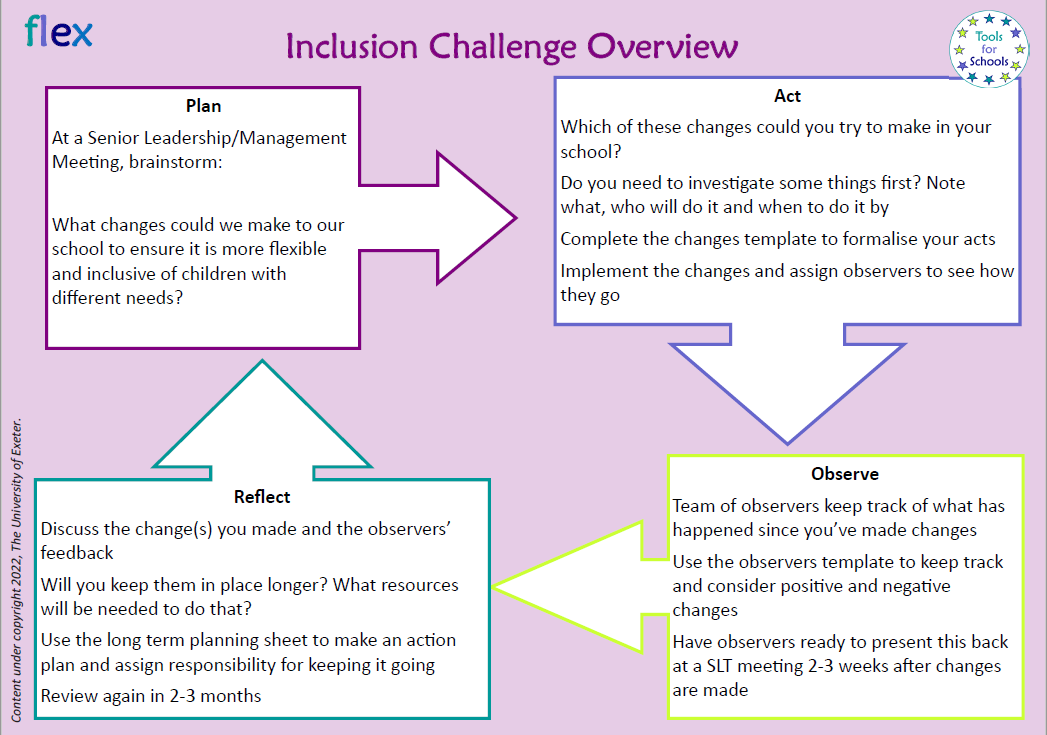 http://www.toolsforschools.info/resources/ - Whole School Inclusion Challenge- list of resources as PDF downloads
Framework for understanding and addressing attendance problems
Identify what function being absent is serving (and for who)
Establish a team
Plan and implement flexibility, accommodations or structured support
Monitor, review and update
[Speaker Notes: Establish a team: student, family, key staff at school (Head, SENCo, head of year, TAs) and any health or social care professionals, consult with student’s friends
Review attendance data for student
Discuss risk factors, other emerging issues
Consider whether medical expertise is required e.g. for physical health problems or severe traits of ND that may require medication to support
Identify what the function of the absence (“behaviour”) is- 
what is the purpose, what does it achieve? 
Undertake functional behaviour analysis- what happens before and after an absence, in the short term and longer term. What is reinforcing and maintaining absences? Are there things in common with days off? Particular subjects, peer group interactions, staffing, home events? Work with home to figure this out, and when you are making progress ensure you dig right into the specific thing that is causing a problem for the student. 
E.g. if they refuse to attend on days where there is PE, is this because of having to change outfit, where changing for PE happens, where PE itself takes place, what peers they are grouped with.
Plan and implement adaptations, accommodations or interventions: be flexible around the student’s needs
Specify triggers and goals on an EHCP or SEND support plan, IEP or pupil passport
Make sure goals are well-described and individualised
Adapt the school context: use peer mentors, consider whether small group learning might help, reduce timetables, change (increase or decrease) academic demands, build self-esteem and confidence, have a key trusted adult greet and see-out the student each day
Identify the point (function) of the absence, teach a replacement option and then provide positive reinforcement when this is seen through
Evidence shows exposure-based interventions, relaxation, social skills training and contingency management (e.g. points rewards systems for displaying target behaviour) are effective [behaviourism]. Graded exposure, psychoeducation, problem-solving training and family communication are effective [cognitive] These techniques all need adapting to the individual based on their strengths and challenges
You MUST follow through and see how the student responds to any changes or ideas you implement, so that you can track what is working (and hopefully identify why) as well as understand what is not working or even making the problem worse


We suggest having success criteria, tailored to your individual student. Break the pathway to these down into manageable chunks, depending on their attention span and engagement with learning. 
For example, think about what you have to deliver for one subject over one school term, break this into chunks for each week (factor in a couple of ‘blank’ weeks for potential absences), and then draw out what the expectations for your ND student are for each week, e.g. read one book chapter, complete three pages per session, or four maths problems. Consistent expectations pitched at the right level of challenge will help engage
Tailor learning material to students’ interests and hobbies, and give some choice in what they choose to learn or focus on]
Working with individual students
Know the student better (strengths, interests, communication)
What is the students’ education (hi)story?
Physical environment
Interpersonal environment
Understand what underlies current problems with attending school
Learning environment
Mental or physical health
Routine and stability
Resources, strategies and instructions that could be adapted: https://www.toolsforschools.info
[Speaker Notes: Many neurodivergent students attend multiple schools over their childhood and adolescence
Work with the child and family to identify their education story- how many schools have they been to, why have they changed or moved school (was it their choice and why [often will move for bigger/smaller class sizes], were they bullied, were they expelled?) 
Talk through in detail how their attendance been at each type of school, and the reasons for absence: physical illness, stress or emotional reactions to the school environment (refusal or avoidance), inability to cope in the classroom within behaviour expectations/standards, isolation, exclusion (legal or illegal) or expulsion
Try to identify what factors have made attendance easier or good- when there have been periods of steady attendance, what was going on for the child and the school? What school culture factors or relationships played a role in this?
Use this knowledge to work with them to extend their story in the future- what do they want their relationship with school to be and how can you facilitate and support that engagement?
It may become clear that mainstream education will not suit the child, and acceptance of this along with creative thinking about other options (and combinations of these) might be needed


Improve your understanding of their strengths, interests and hobbies to build a trusting relationship (e.g. Know Me activity)
Identify what is underlying the attendance challenge: 


Physical environment (No thanks! strategy), 
Interpersonal environment (staff relationships, peer relationships, interaction between parent/carers and school, sibling influences, social skills and communication abilities)
Mental or physical ill-health (e.g. extreme anxiety about specific school situations, barriers to accessing the toilet in an emergency)
Learning environment and academic demands


Flexible start/arrival and leave/exit times
Relax rules on punctuality and attendance- showing up at any time is better than not showing up at all
Consider how late arrivals are recorded (unauthorised absence currently). Could you authorise late arrivals for this child as part of their adaptations? 
If there is no flexibility a young person’s awareness that late arrival = absence may compound/increase refusal to go to school at all (e.g. because anxious about how teacher will react, or fixed beliefs around no possibility of entering school after registration)
Expectations for attendance and punctuality need to be flexible and openly discussed- if perceived as rigid and unyielding this can exacerbate emerging problems and be negatively perceived by others
Interpersonal environment
Does the student have trusted adults at school? Do they feel respected and understood? (Safe Harbours- adults I trust activity)
Good relationships with staff can influence motivation to come to school (where you are already having attendance problems, is there a key staff member who could be used as motivation? E.g. if you come in to school then you can have 15 minutes helping teach Mr Smith’s year 1s/doing photocopying with Mr Dean in the office/supervising Ms Turner’s class at break time)
When there are new staff or changes in staff, help the student prepare for these changes, have an action plan and remind them off this when the change is happening (see When things go wrong strategy)
Problems with peers can result from differences in the way ND students may communicate, or physical difficulties that are barriers to participating in play and other activities. Talk with young people about how they feel about their friendships, who are their friends, and who do they want to be friends with? (Belonging and Relating module has lots of ideas for this)
Lower social motivation may be a factor in school refusal for autistic students-less apt at seeking and maintaining friendships, struggle to come up with ideas for things to do with friends or initiate these. Explicit support to develop a friend or two who can help motivate the student to attend school may be useful (e.g. walking in to school with Daisy, or meeting James each morning in a specific corner of the playground)
Be mindful of the importance of physical space in preventing incidents of bullying (tends to occur where adults cannot observe what is happening)
Social isolation or loneliness might be common, but do not assume that if a child has no friends that they must have friends to be happy. Do not discourage friendships with older/younger students

Learning environment
Neurodivergence can impact on learning and academic ability, either directly, or because engaging in academic learning is impossible due to the demands of the learning environment
ND students may miss school when learning is too effortful or unmanageable. 
Make sure support for learning is suitable- does the student need more small group or paired work? Could you change the format of the work you give them to do to engage their interests or strengths? How much work should you give them at any one time to ensure it is the right balance of challenging but achievable- this is key as positive feedback on academic work is critically important
Strategies: funky chunking, keeping track of time, stretching it out


Change and unpredictability
ND students will value stability and may find change hard to manage, or completely intolerable
Non-standard school days e.g. at the end of term, field trips, and exam time can be problematic- proactively consider and plan with the student and family for these ahead of time
Staff absence, a different adult doing pick-up/drop-off, roadworks, doctors or dentist appointments or changes to school day also represent unpredictable change
Work with school and home to proactively inform each other of upcoming changes to routine, and have an action plan for this to support the child. Given that not all changes can be predicted ahead of time, also have an action plan for unpredicted change
Primary focus should be on supporting the student to cope when there are changes, and in some cases this may involve staying out of school for the day, but there are also actions for within school, such as ‘helping’ a teacher of a younger class if everyone in their year is on a field trip, or having a designated adult who can work through the steps in the When things go wrong strategy (identifying what size the problem is for the child, and choosing from a menu of potential reactions to this, then being supported to do this reaction)
Remember that even if you perceive a change or unpredictable event as trivial, it can be momentous for an ND student. Work with them to understand their feelings from their point of view, and validate these]
Working in partnership with parents and carers
Consider parent/carers own education, health, ND and relationships with other parent/carers
Listen, respect, value
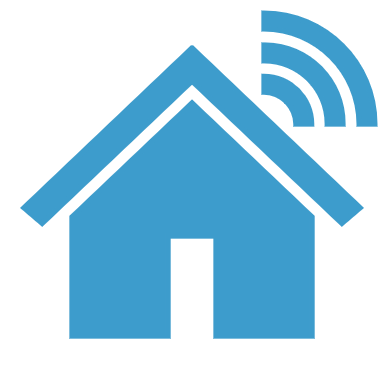 Share knowledge and expert tips
Share options for support
Keep accurate attendance data to avoid legal threats
Communicate about the positives
Be clear you are not judging them (empathetic listening)
[Speaker Notes: Engagement and cooperation with home, in a positive and constructive manner, is really important
Catch the student out being good in order to find positive things to say to parents/carers about the child at school
Ask parents/carers what they do at home to manage their child, in the context of you learning what you can try at school
Explain that you understand the child’s non-attendance is not due to parents/carers being unwilling or incapable, as this can compound poor self-esteem (most parents feel like a failure if they can’t get their child out the door in the morning without anyone else reinforcing this!) 
Often when absence persists, parents/carers get sent out standardised letters, which can be seen as threatening and distressing and lead to further disengagement. Make sure you are managing and logging the child’s attendance correctly so that parents do not incorrectly get a notice of impending legal sanctions
Help families to understand the range of education provision options and what might suit their child best
Listen, respect and value parent/carers input to build a trusting and honest relationship
Consider the parent/carers own perspective: what was their school history like, do they have ND traits themselves (as these are highly heritable) that impact on home life and keeping track of who needs to be where, when and with what. Are they being victimised or isolated by other parents/carers at the school because of their child’s differences?]
How would you know if it works?
What does “inclusion” look like
The absence of ‘exclusion’?
Being at school
Being in class
Not being victimised
Feeling happy
What would you measure?
Attendance
Exclusion, suspension, isolation
Child-reported bullying
Child-reported happiness at school
Staff wellbeing
What resources are needed?
What don’t schools have spare? 

Time
People
Money

This is exactly what we need
But we can make do….
Senior leadership proactive attitude and wanting to change
Collaborative efforts- what could change and how could it change
Good delegation to different staff to oversee implementing changes
Reward those who act in line with the inclusive priorities (adults and students)
Regular review and further change- systems are not static
Thanks for listening
Recruiting now (secondary schools)
Secondary school survey of self-harm and suicide procedures and practices
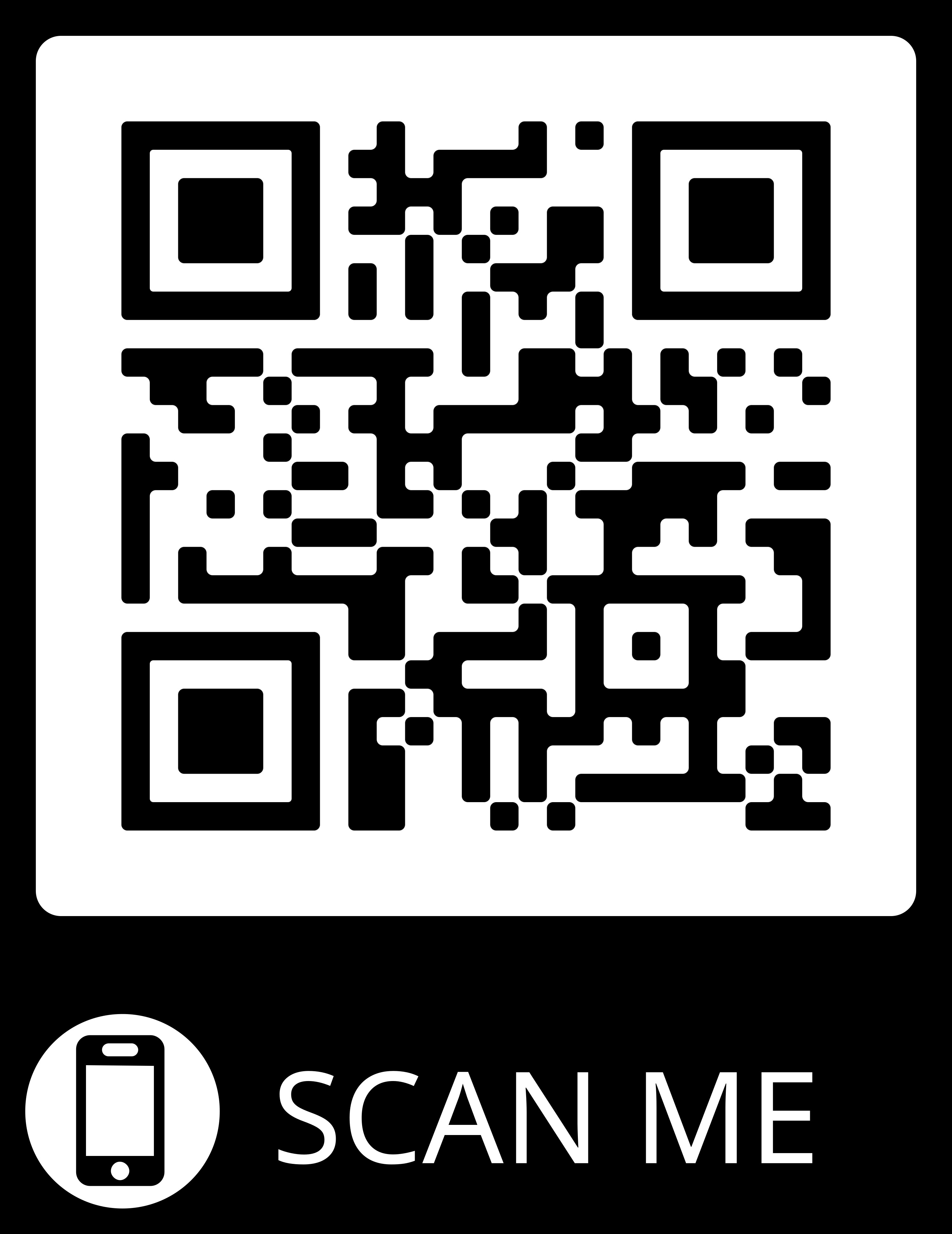 ‘The influence of school food and nutritional intake of secondary school pupils upon learning, performance and wellbeing outcomes’

Joe would love to talk to teachers and other secondary school staff, to get their perspectives, insight and help shape his research questions on the topic of school food and its acute effect on pupils’ behaviour, attention and wellbeing.
J.Coombes@exeter.ac.uk
https://sites.exeter.ac.uk/supportsystems/
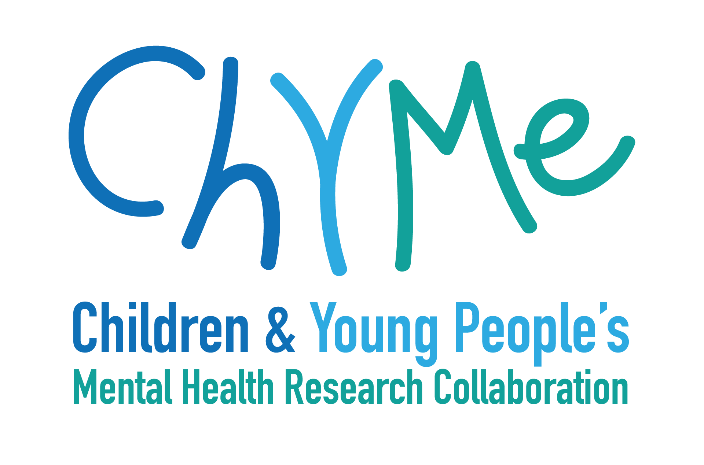 @DrAbbyRussell 	a.e.russell@exeter.ac.uk
University of Exeter Medical School